De Foodafdeling
24 januari 2022
Wie, of wat zie je op de volgende dia’s?
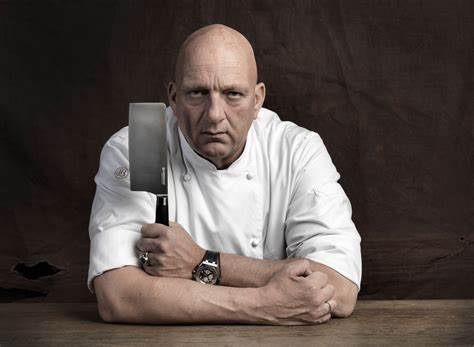 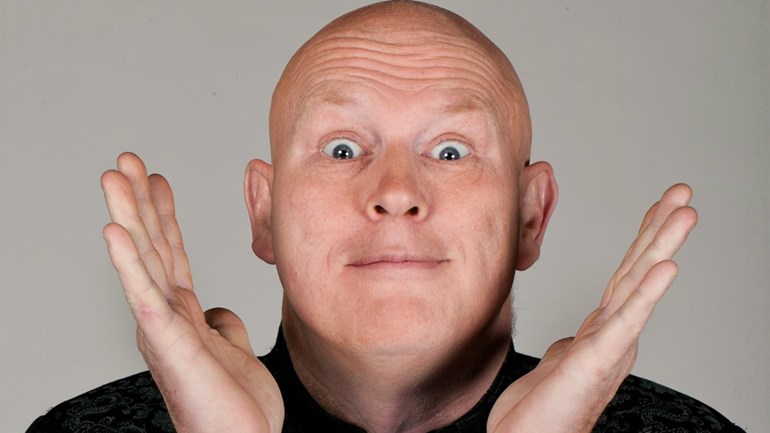 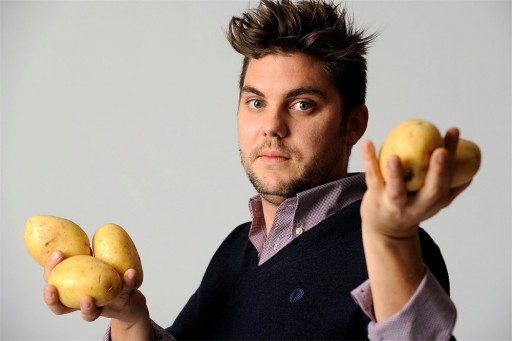 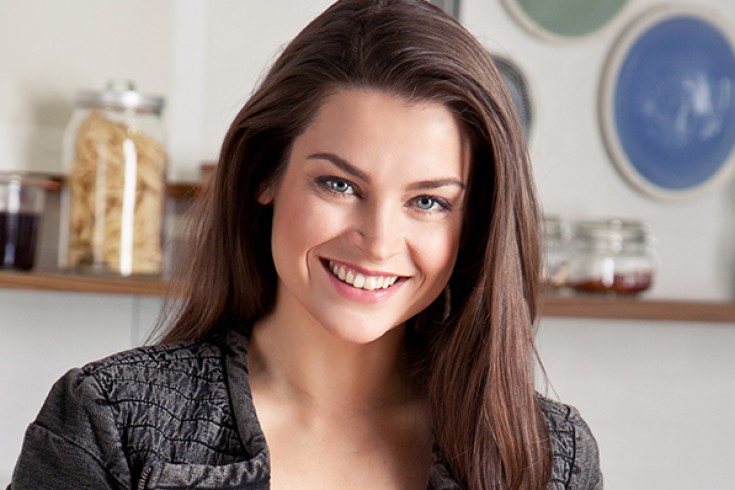 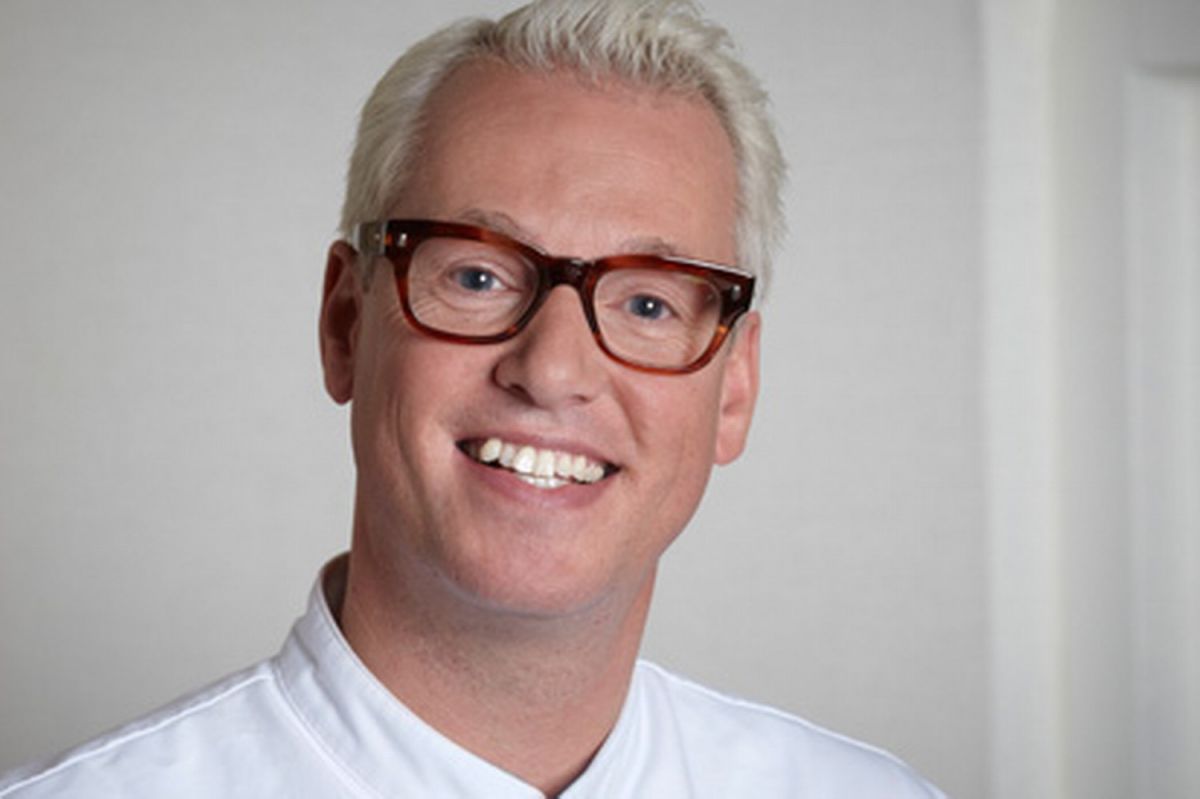 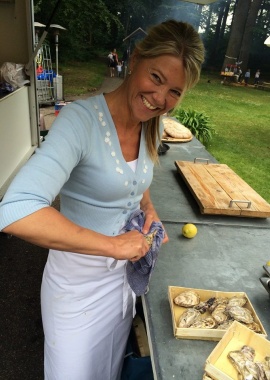 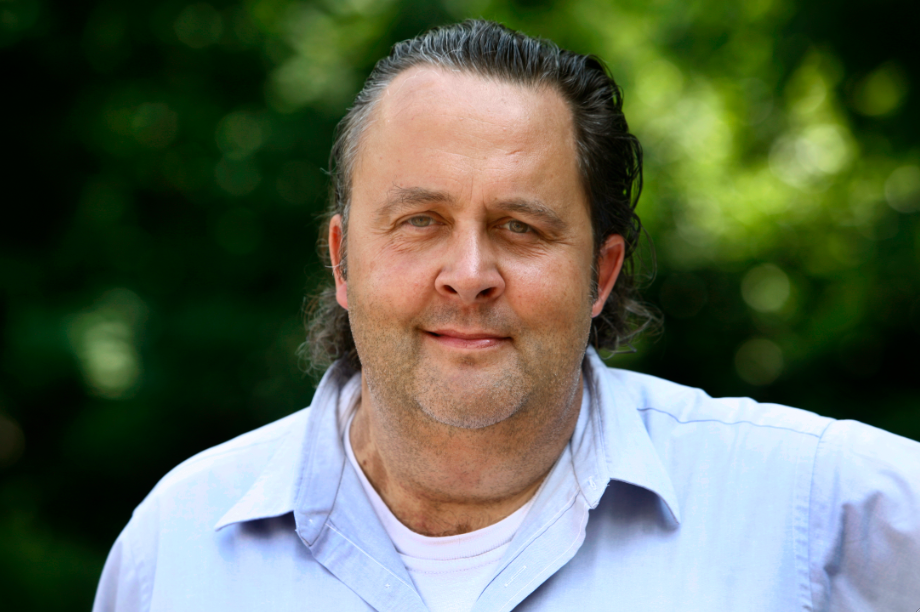 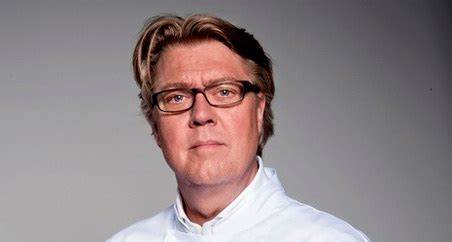 [Speaker Notes: Ramon Beuk, Herman den Blijker, Robert Kranenborg, Julius Jaspers, Pierre Wind, Rudolph van Veen, Jeroen Meus, Sandra Ysbrandy, Miljuschka Witzenhausen]
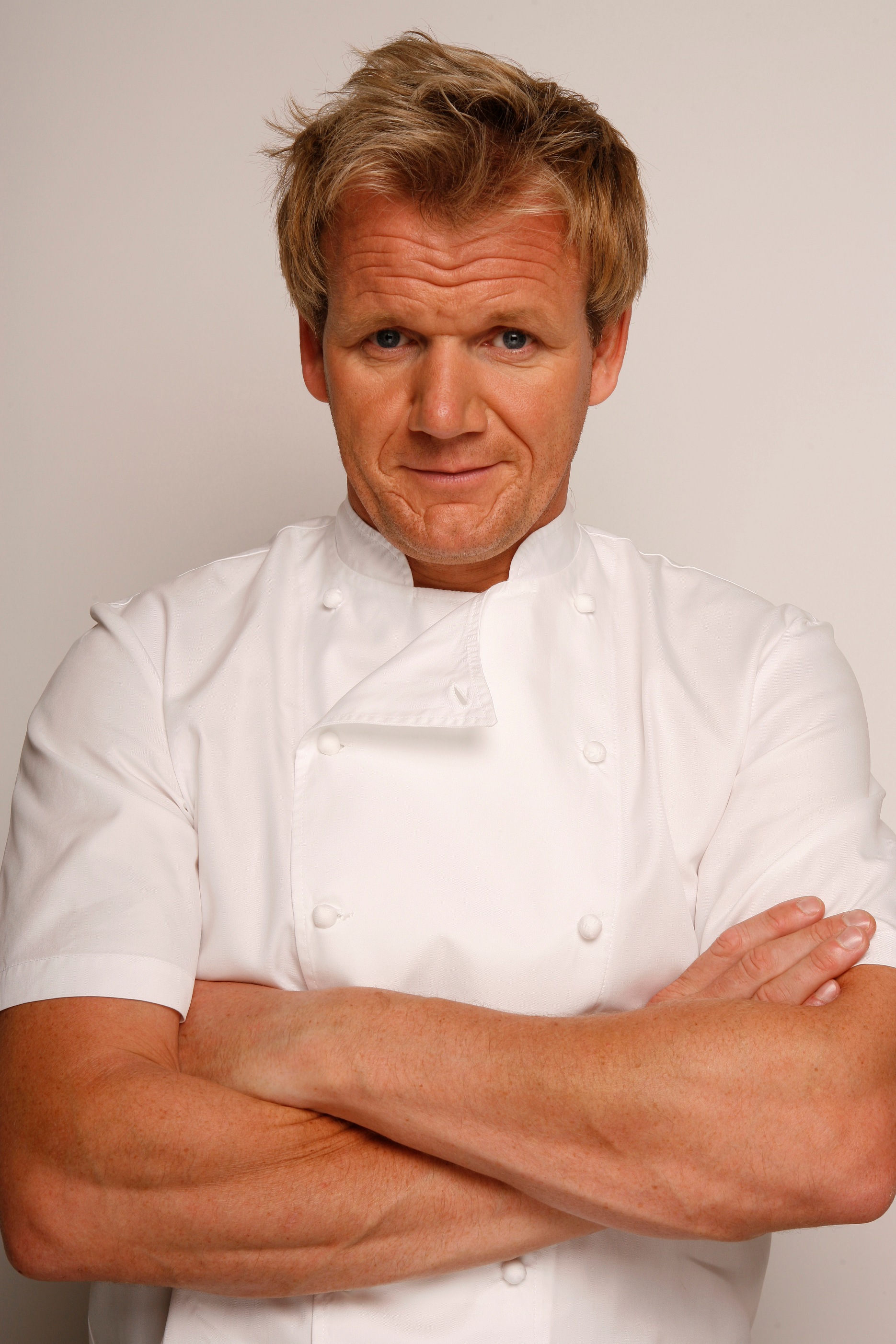 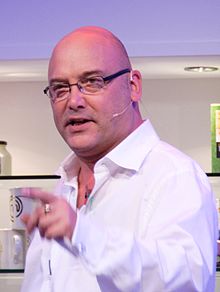 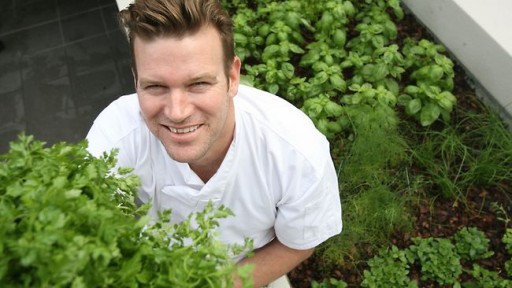 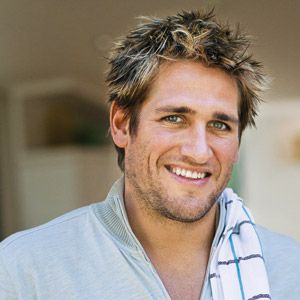 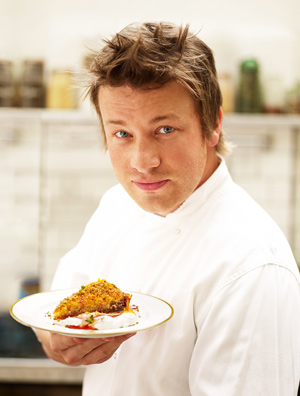 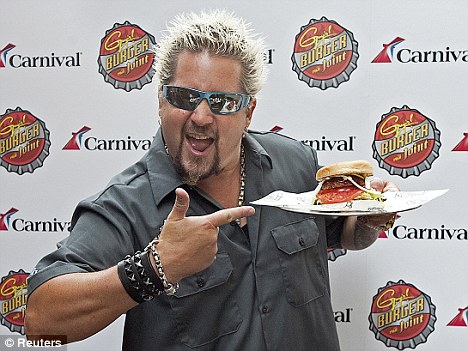 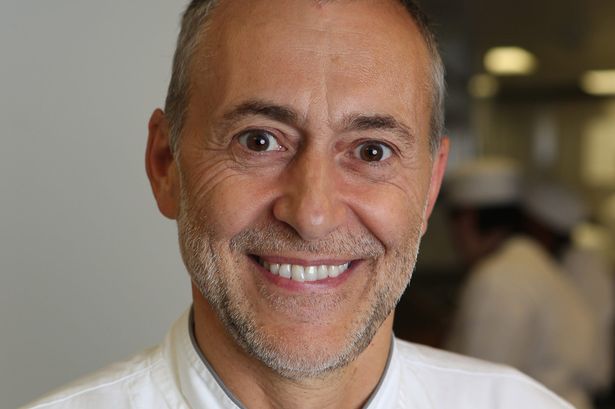 [Speaker Notes: Nigella Lawson, Jamie Oliver, Gordon Ramsey, Greg Wallace, Guy Fieri, Curtis Stone, Ben O’ Donohue, Michel Roux]
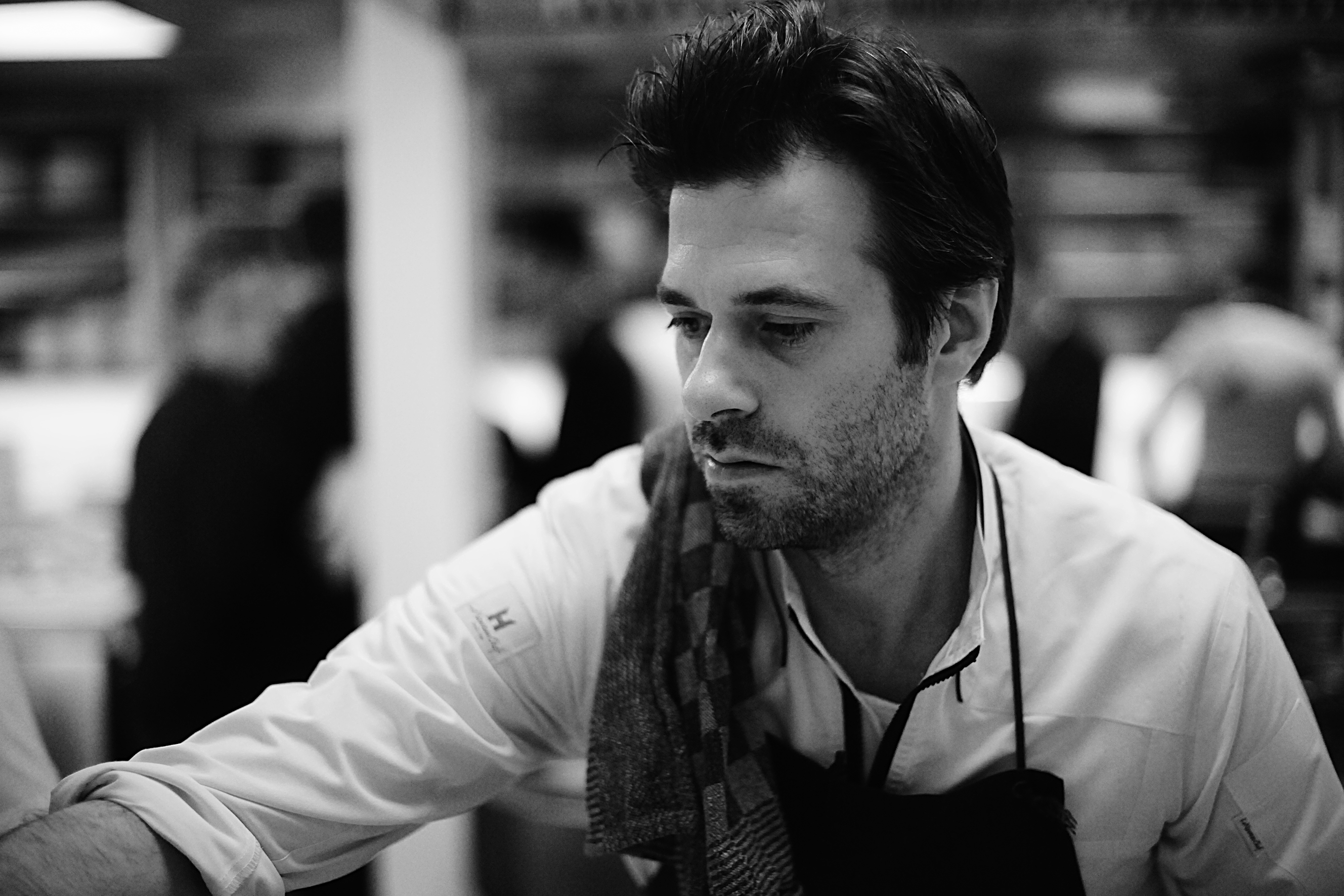 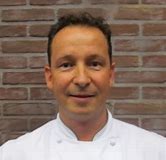 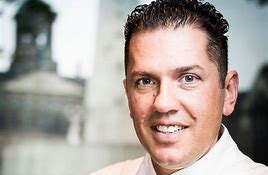 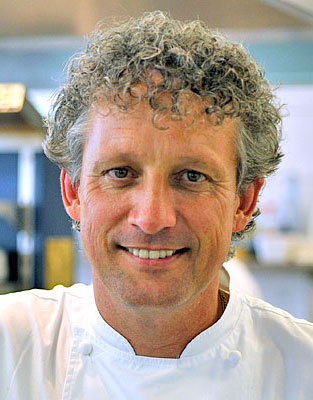 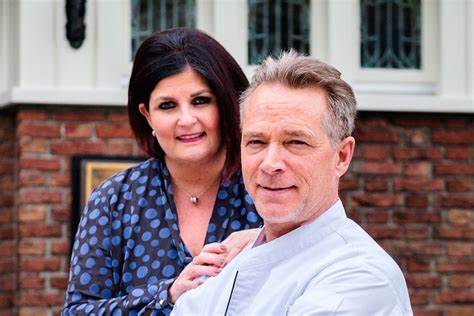 [Speaker Notes: Jonnie en Therese Boer, Sergio Herman, Lucas Rive, Jacob Jan, Roger Rassin, Claudia en Jannes Brevet]
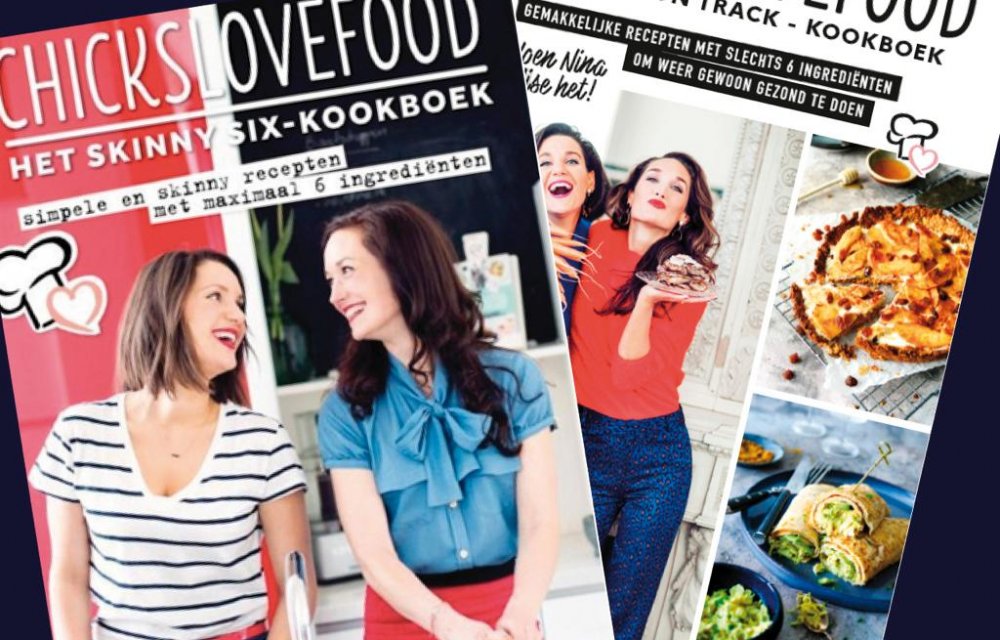 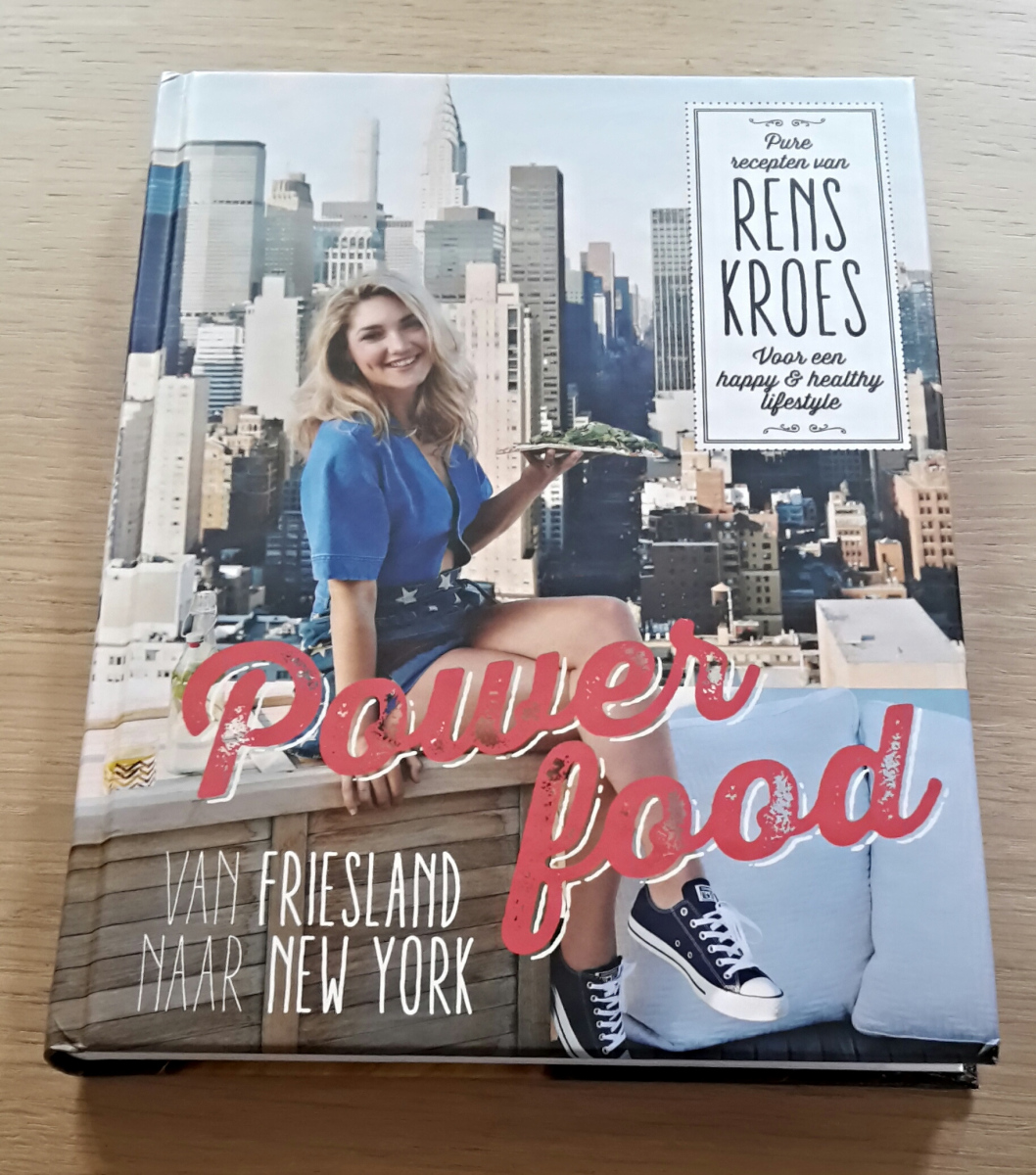 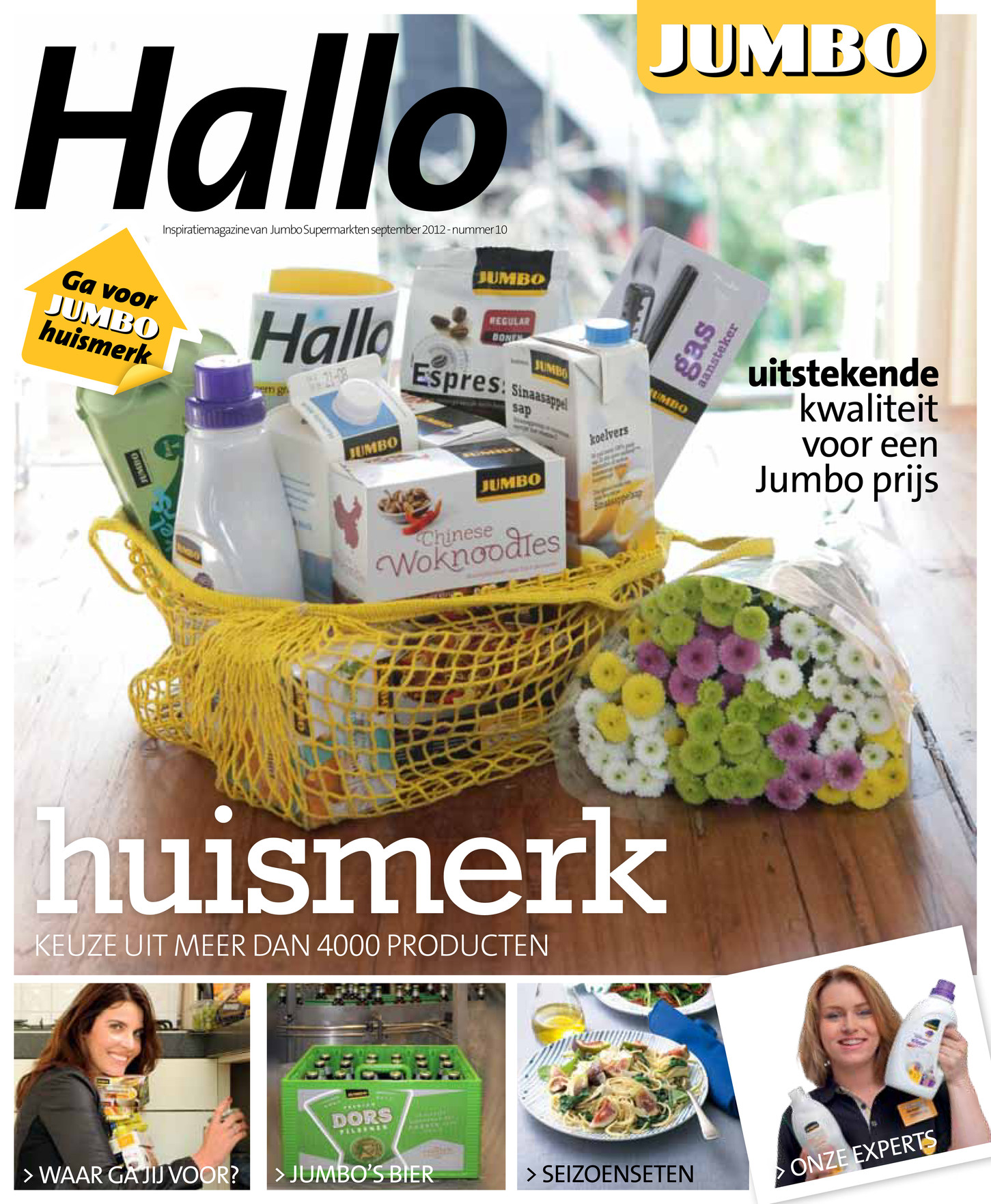 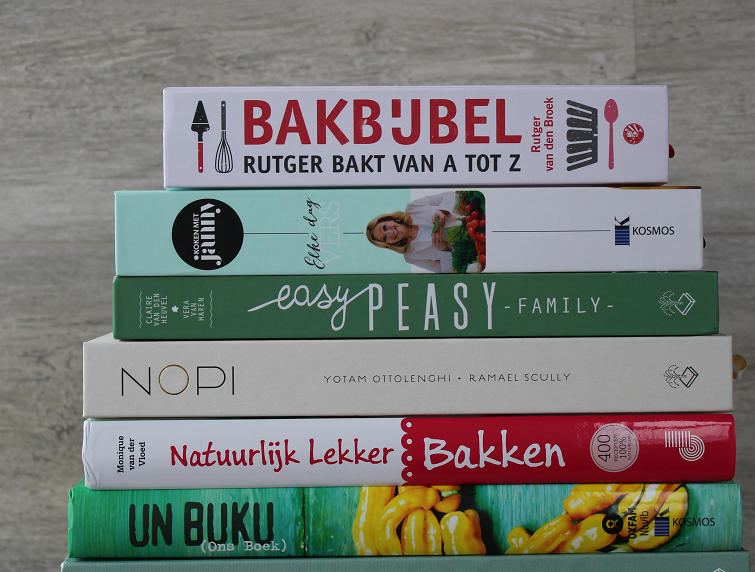 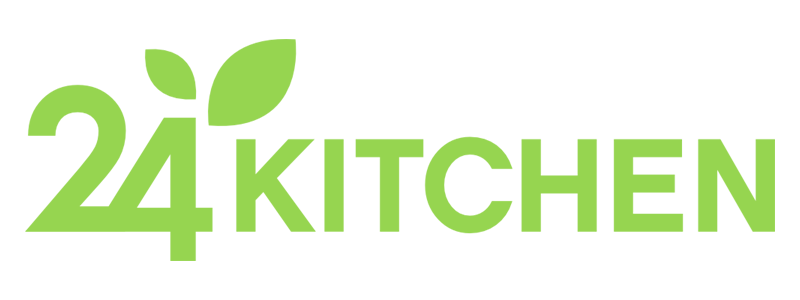 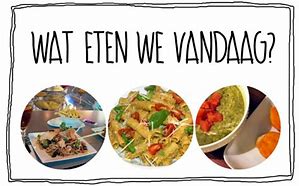 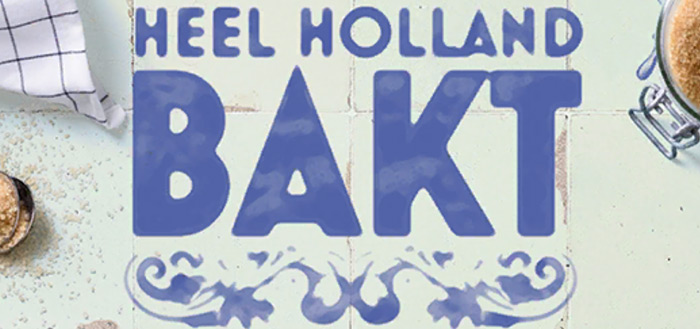 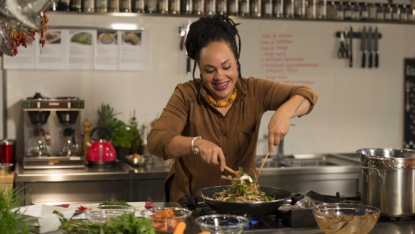 [Speaker Notes: Yvette van Boven, heel holland bakt, Binnenste Buiten]
Er is veel algemene en een brede belangstelling voor voeding en horeca

Binnen de tuincentrumbranche wordt dan ook geprobeerd daar op in te spelen
Restaurant
Koffiecorner
Verkoop van ‘food’ gerelateerde producten

Er komt nogal wat kijken op het moment dat je met ‘food’ aan de slag gaat. Er is veel specifieke regelgeving op het gebied van houdbaarheid, hygiëne, bereiding en schoonmaak
Welke basisregels in de keuken ken je zoal?




CL – Foodafdeling – KL – Wikiwijs Food - theorie afdelingsspecifiek
		Bron lezen en filmpje kijken:
Persoonlijke en keukenhygiëne
Handen wassen

HACCP
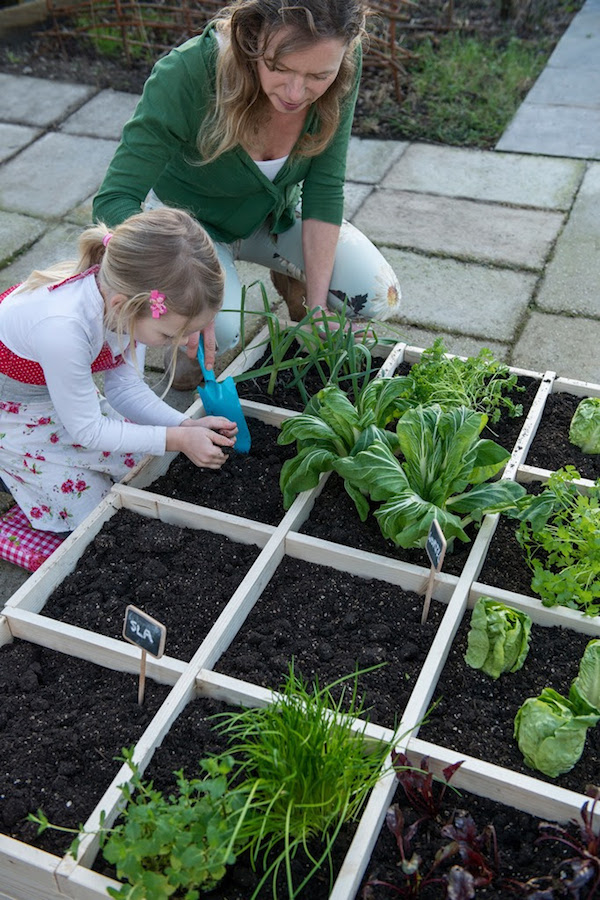 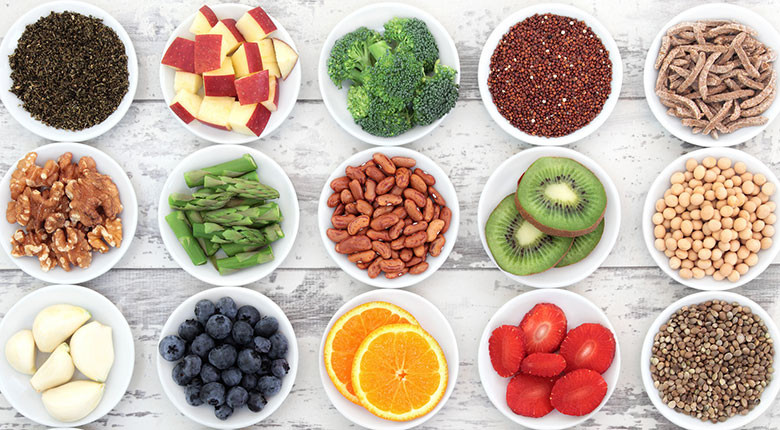 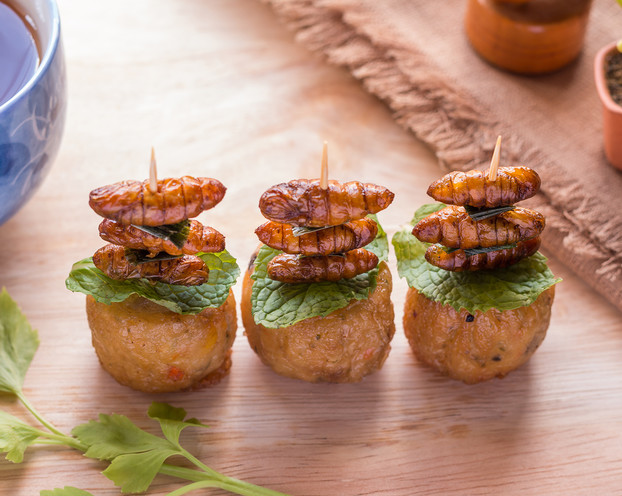 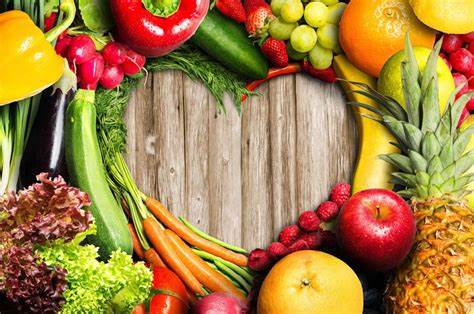 Ontwikkeling van voeding in de ‘Hollandse’ keuken
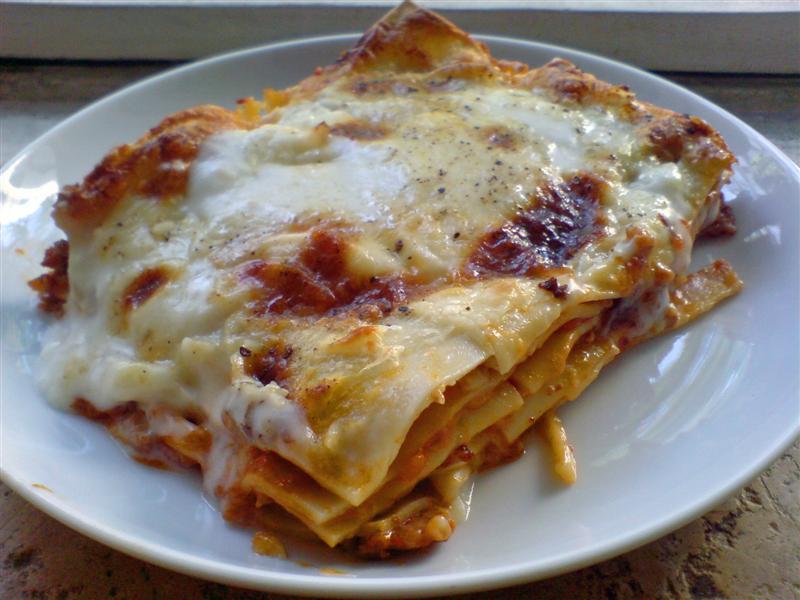 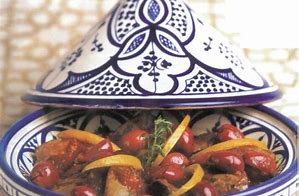 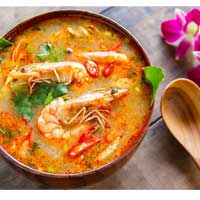 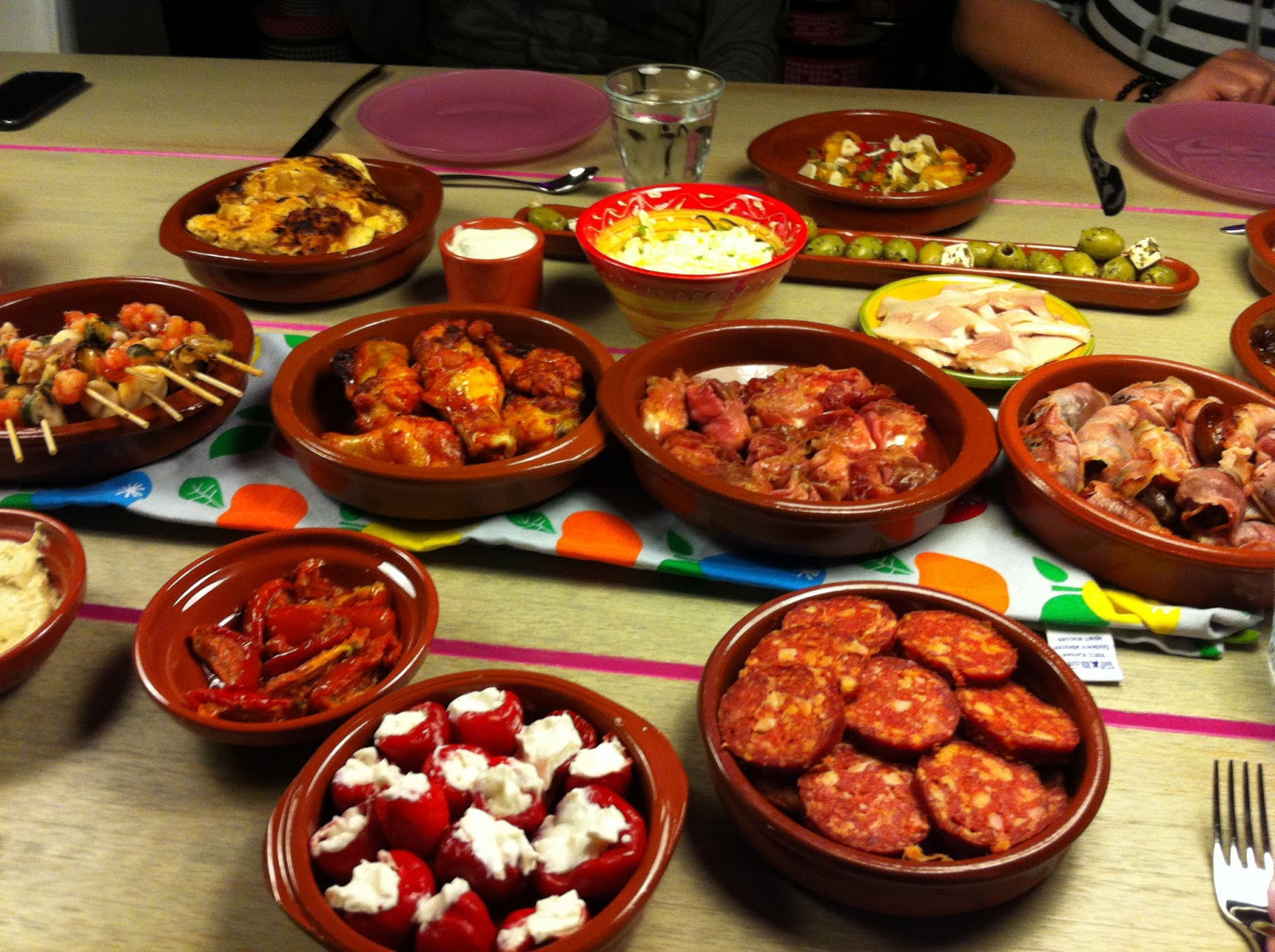 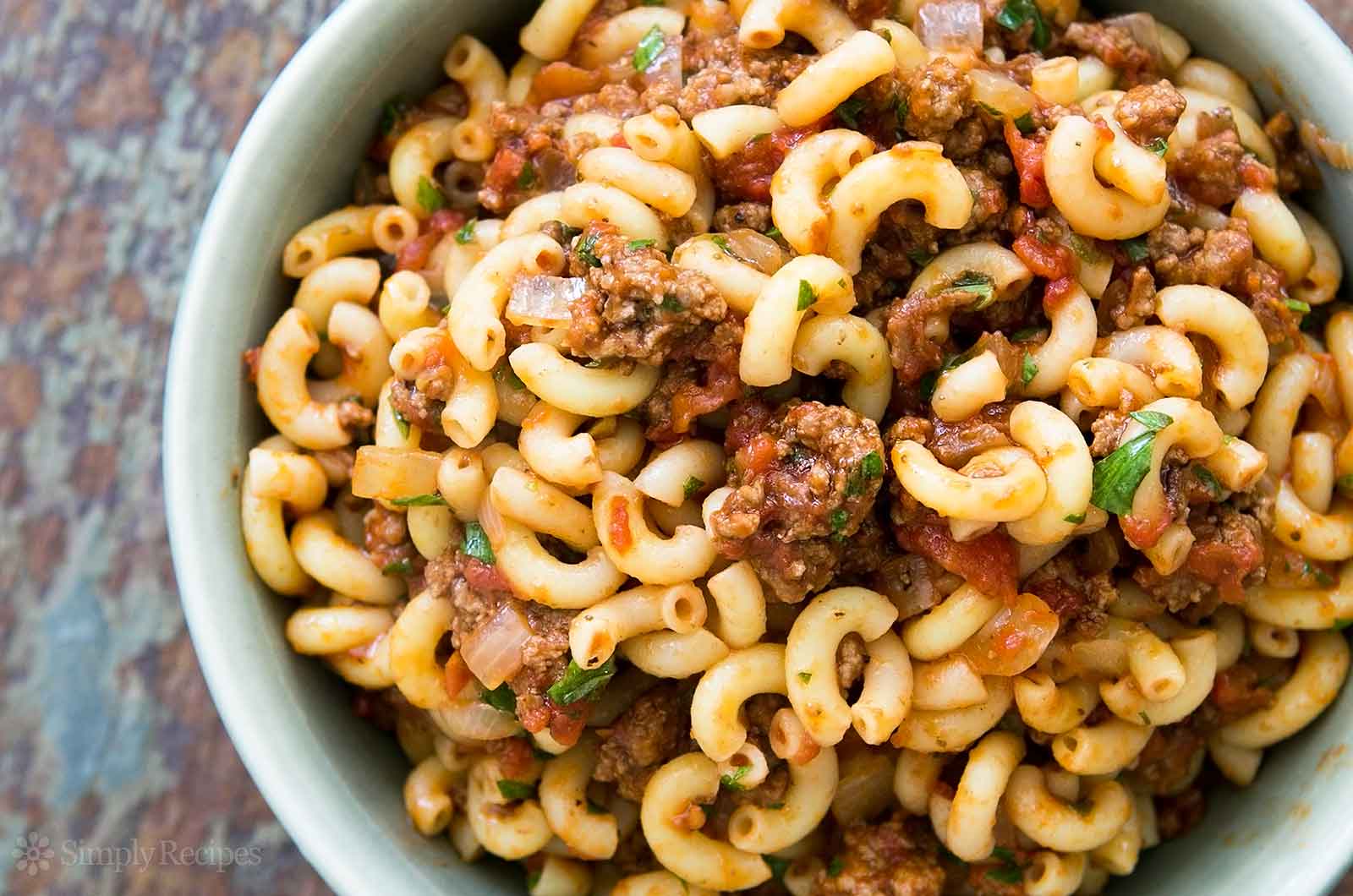 I.O.
Gezamenlijk organiseren van een activiteit met thema ‘food’ 
Verwerken van een product dat je verkoopt/ zelf hebt gekweekt
Brainstorm/mindmap per persoon








Budget beschikbaar, afhankelijk van jullie voorstel
Prijsindicatie vooraf en verantwoording achteraf met bonnetjes (geen bon, geen geld)
14 februari definitief voorstel
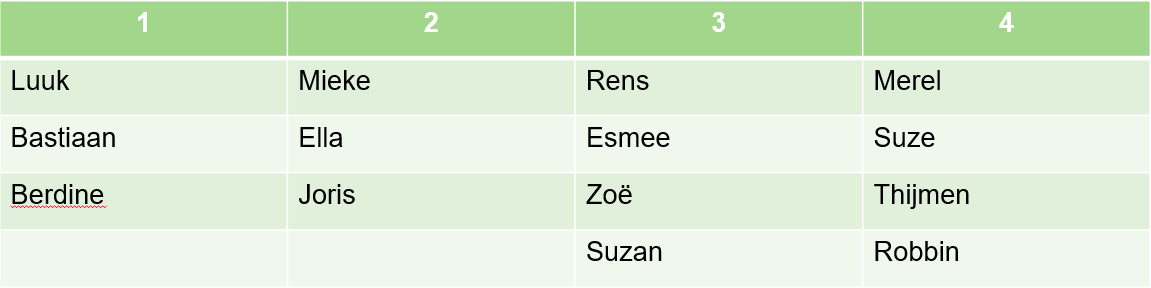 BPV opdracht
Wanneer jouw leerbedrijf geen horeca heeft;
Info vanuit lessen
Info vanuit gastlessen
Icm groente/ fruit/ kruidenafdeling
Volgende lessen
Doorlezen: 

Workshops op31 januari en 7 februari
Allergieën of dieetwensen doorgeven 
lange broek / dichte schoenen / lang haar vastgebonden
 
Link van de locatie.
WELKOM - De Kookstudio van Zwolle